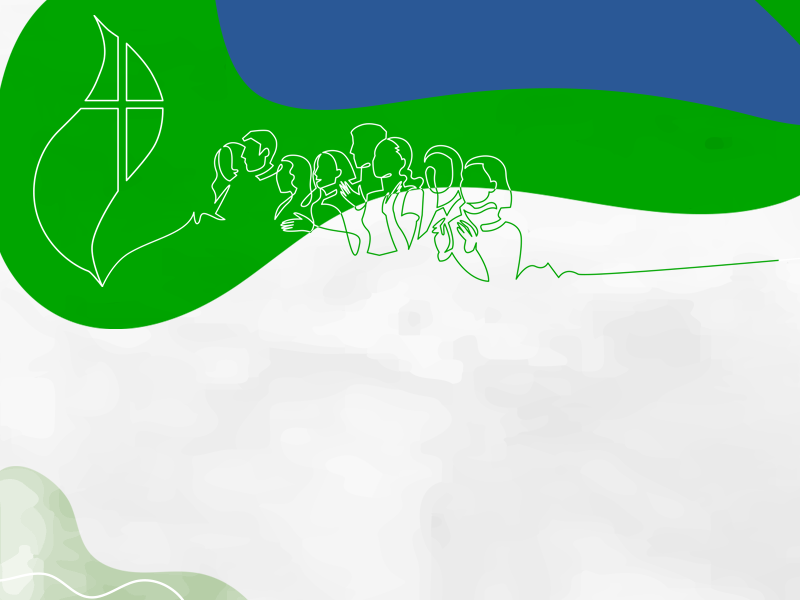 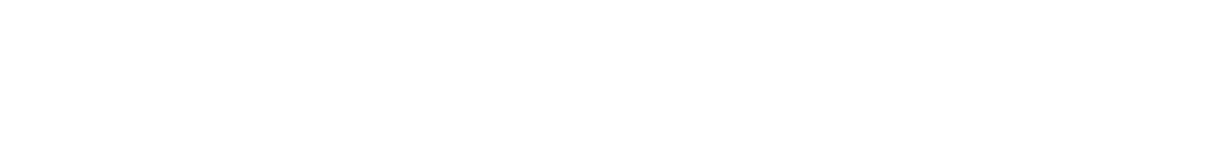 Novos Caminhos Para a Igreja – Um Projeto à luz
do Documento Final do Sínodo Para a Amazônia
Conversão Ecológica
Aula 2
Assessoria: Ima Vieira
O Sínodo Amazônico indica um caminho de conversão para uma “ecologia integral” autêntica, com base em quatro aspectos:  1. cuidar do bioma e de sua biodiversidade; 2. o cuidado com os saberes ancestrais dos povos originários; 3. a transição para uma economia sustentável; 4. os processos de educação ecológica e espiritualidade no contexto da Amazônia.
Ecologia: vários sentidos
Sintonia com a naturezaCuidado com a nossa Casa ComumSaber como interagem todos os habitantes do planetaNova visão: do antropocentrismo à Vida em toda a extensão.Estilo de Vida: o Bem Viver
A Murad
Ecologia integral, ciência e fé
O conceito de “ecologia integral”, favorece em muito o diálogo entre teologia e ciência, a partir da revalorização de uma teologia da criação, que em nada se opõe à ciência da evolução, mas amplia a sua perspectiva e a integra dentro do olhar transcendental da fé.
Ecologia Integral
Inteiro, não fragmentado, verdadeiro, articuladoNa Laudato Si, do Papa Francisco: conjuga ambiental e socialVárias dimensões interligadas: ambiental, econômica, social, cultural e da vida cotidiana na cidade
Ecologia Integral e Cosmovisão Indígena
O diálogo entre a fé cristã e as cosmovisões indígenas, à luz do conceito de “ecologia integral” e da perspectiva dos povos amazônicos, nos leva a concluir que as tradições mitológicas e religiosas dos povos originários da Amazônia têm sido um elemento fundamental para que esses vivam em relação harmoniosa com as demais criaturas e com toda a biodiversidade a sua volta.
A ecopedagogia – educação ambiental
O Papa fala de esperança e indica alguns meios para estar do lado dos que, movidos pela esperança e dignidade humana, não se deixam abater e caminham na direção da conversão. O meio principal para isso é a educação.
Nesta perspectiva, a educação ambiental, surge como um possível caminho para promover mudanças
DIREITOS DA NATUREZA
A natureza ou Pacha Mama possui o direito a que seja respeitada integralmente sua existência e regeneração dos seus ciclos vitais, estrutura, funções e processos evolutivos, tendo qualquer pessoa, comunidade, povo ou nacionalidade a legitimidade para exigir das autoridades públicas o cumprimento dos direitos da natureza.
Constituição do Equador de 2008
JUSTIÇA SOCIOAMBIENTAL
Justiça social - é o cuidado para com o ser humano dentro da organização social, envolvendo cuidado pelas formas justas desta organização Justiça ambiental - é o cuidado para com o ser humano em seu habitat natural, envolvendo cuidado pela vida natural em toda sua diversidade; A justiça socioambiental é a concepção englobante de todos esses cuidados. O conceito de justiça socioambiental, pode ser considerado como um mecanismo operacionalizador da prática de ecologia integral
BEM VIVER
Estilo de vida baseado na sabedoria dos povos originários andinos.Cultiva sintonia e respeito pela TerraFavorece relações humanas amáveis e de colaboraçãoAdota um estilo de vida e de consumo baseado na simplicidade.Desenvolve a consciência cidadã
ECONOMIA DE FRANCISCO E CLARA
Uma economia da solidariedade, proposta pelos movimentos sociais e populares, que tem em sua radical prioridade a vida de todos, em contraposição à apropriação dos bens comuns por parte de alguns. Para isso, é necessário combater as causas estruturais da pobreza, da desigualdade, da falta de trabalho, de terra e de moradia, enfrentando os destruidores efeitos do império do dinheiro.
Uma experiência local
Estar no sínodo significa encorajar-se a entrar num processo”Encorajar-se: é uma decisão, uma conversão sinodalEntrar: é participar, é sonhar, é acolher o que for definido  (mesmo se não foi a minha opinião)Processo: o Sínodo deu início a um processo, a uma  caminhada de atuação nas próximas décadas
PARA DISCERNIR
QUAIS OS PRINCIPAIS PROBLEMAS SOCIOAMBIENTAIS DE SUA RUA, BAIRRO, CIDADE?
O QUE VOCÊ PODE FAZER PARA MELHORAR?
COMO A PARÓQUIA/PRELAZIA/DIOCESE PODE ATUAR?
PARA AGIR
- Despertar maior consciência ecológica e ações práticas diante dos desafios socioambientais DO LOCAL- Diagnóstico do LOCAL- Área de atuação da Paróquia/Prelazia/Diocese- Montar Grupo PARA O CUIDADO DA CASA COMUM – ITINERÁRIO FORMATIVO PARA OS CUIDADORES DA CASA COMUM- CAMPANHAS, MUTIRÃO, MOVIMENTOS, RODAS DE CONVERSA